Что лишнее?
Использование компьютера в работе с детьми раннего возраста предоставляет новые возможности разнообразить коррекционно – развивающие занятия в доме ребенка, одно из направлений – это презентации, созданные при помощи PowerPoint. Цели презентаций, как и любого дидактического материала, могут быть различными, одна и та же презентация может использоваться на разных занятиях с различной целью.Самостоятельно выполненные презентации использую часто, исходя из собственного опыта. Считаю, что презентации для детей раннего возраста с особыми потребностями, должны отвечать ряду критериев:красочность слайда;отсутствие текста на слайде;реалистичность изображения;слайд переключается по щелчку (т. к. скорость восприятия изображения у маленьких детей может быть разной);звук, аналогично картинке, включается по щелчку мышки;вопросы по ходу презентации задает сам взрослый («живой» и знакомый голос лучше воспринимается маленькими детьми, есть возможность повторить вопрос);презентация должна быть только частью занятия.Считаю, что презентации можно использовать как элемент развивающего занятия, начиная с 18 месяцев жизни ребенка.Данная презентация является частью занятия на тему «Что лишнее?».Цель презентации:  закреплять умение детей классифицировать предметы, животных по существенным признакам; формировать обобщающие понятия.
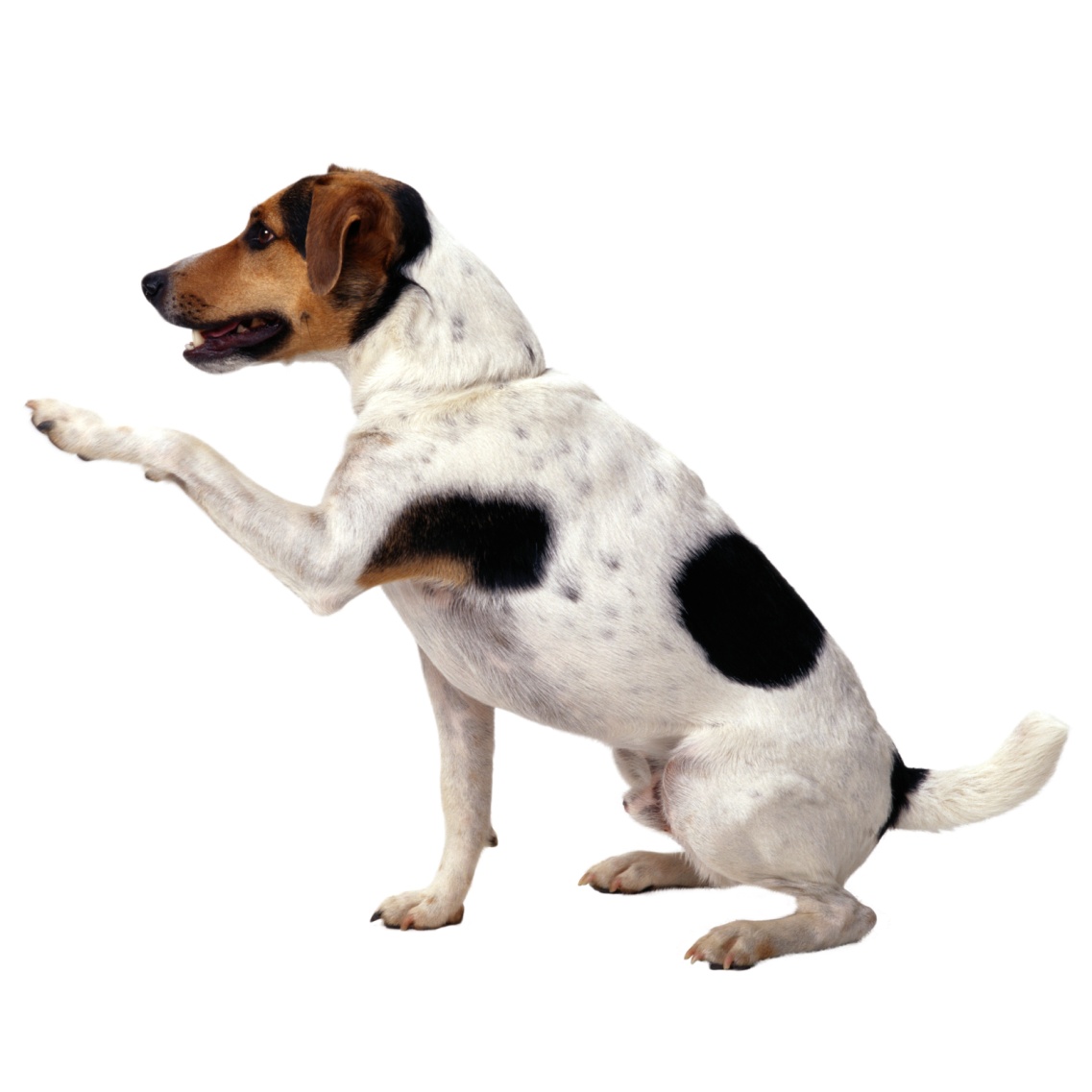 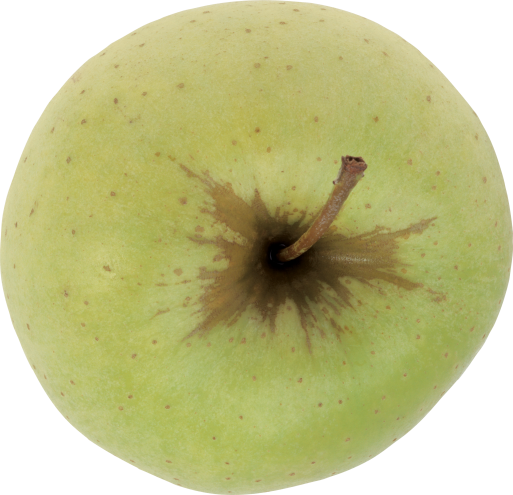 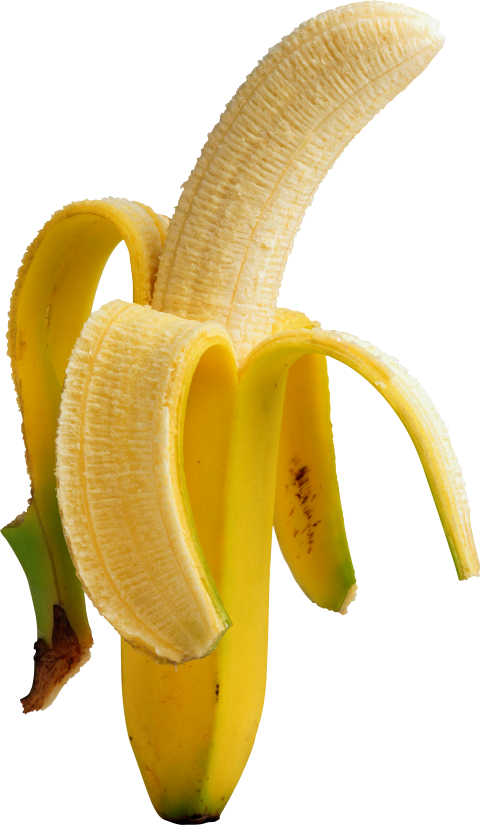 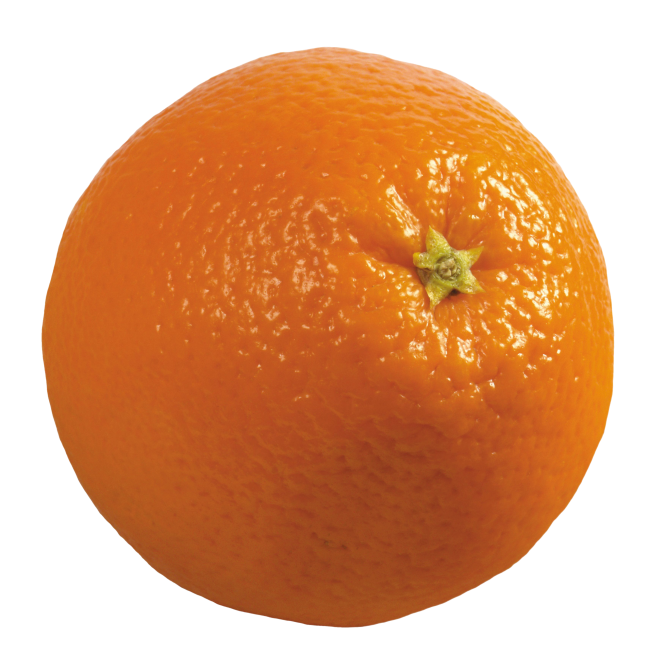 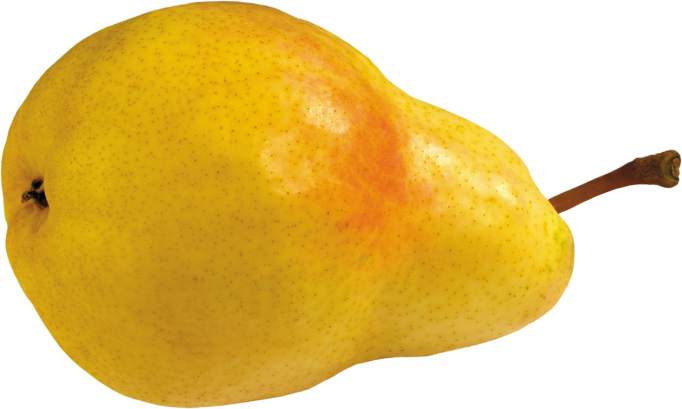 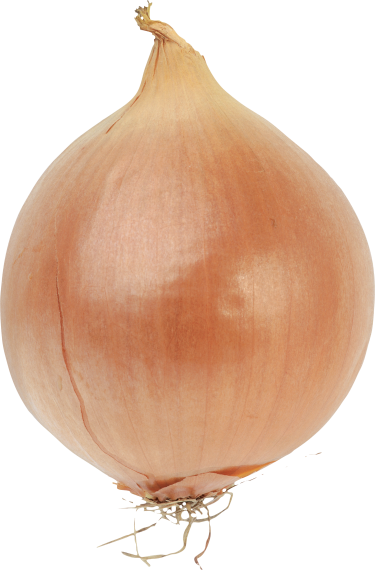 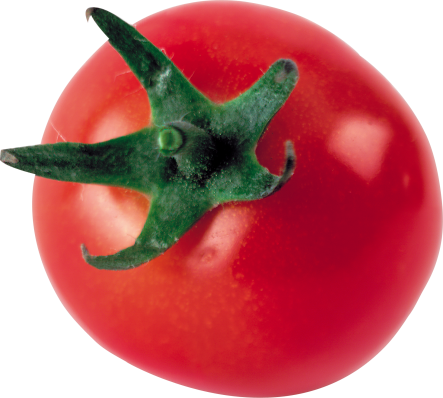 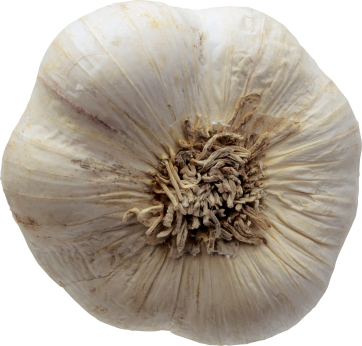 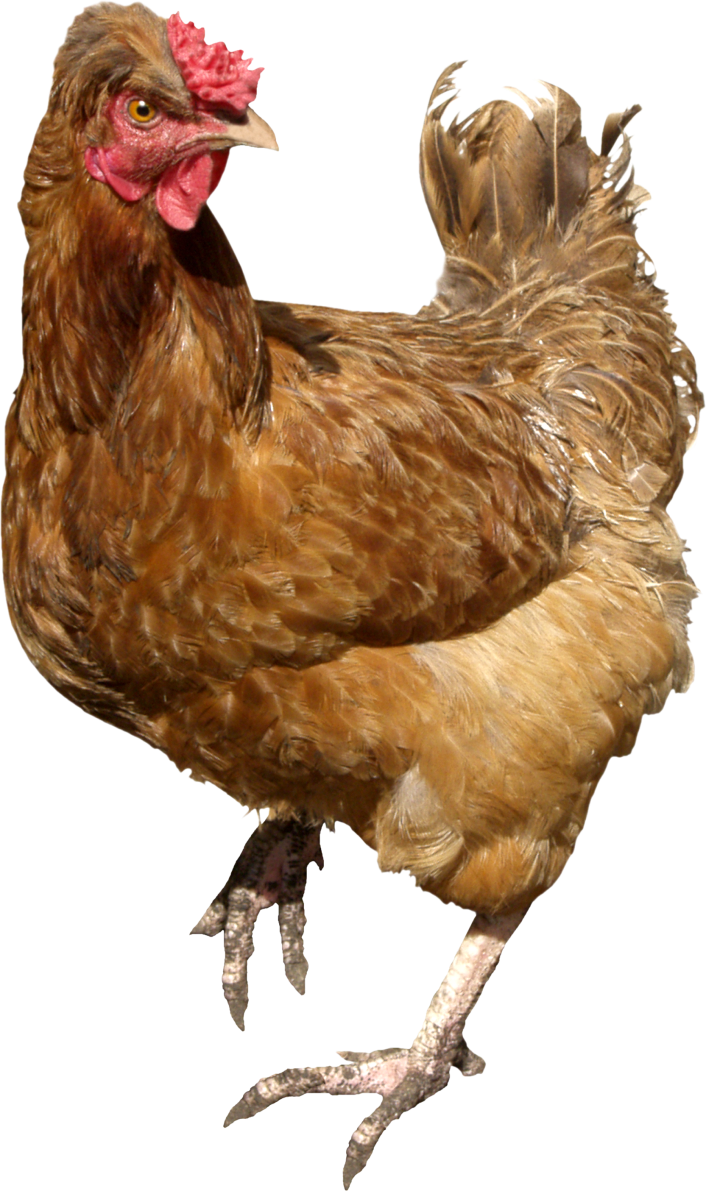 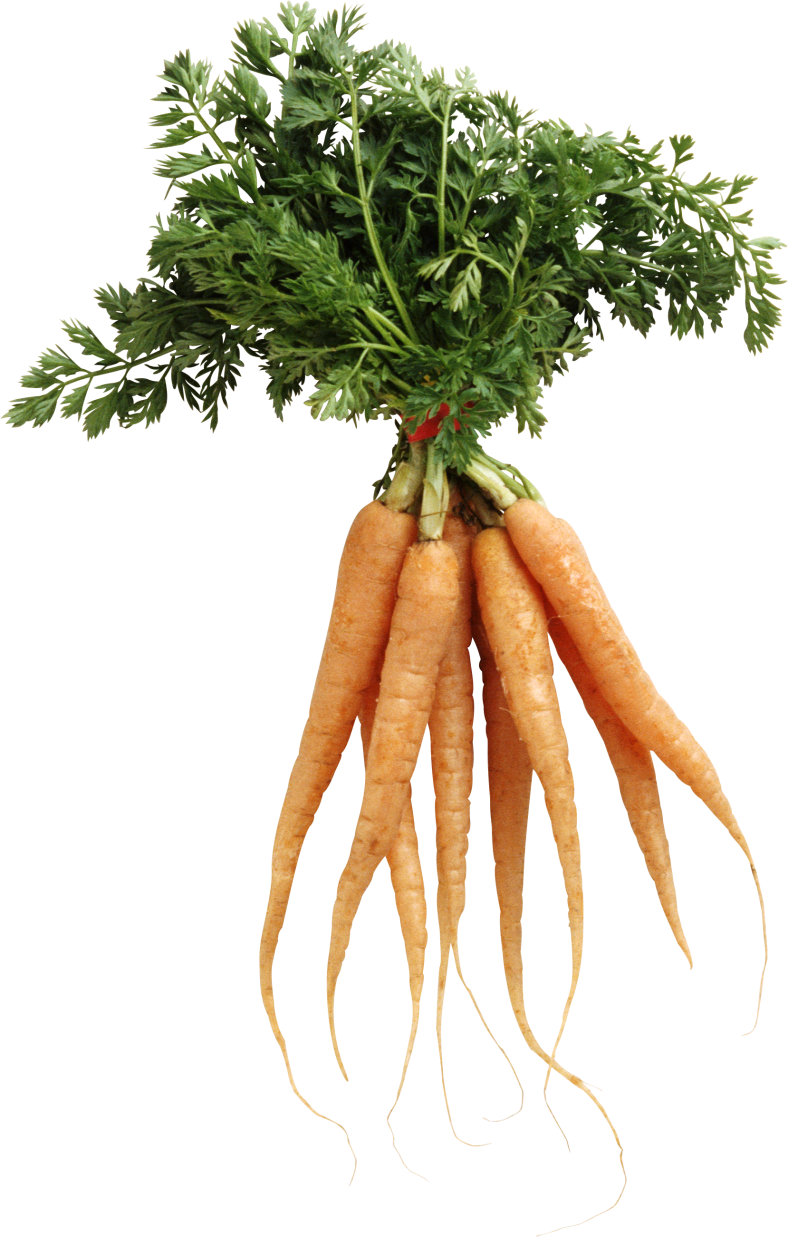 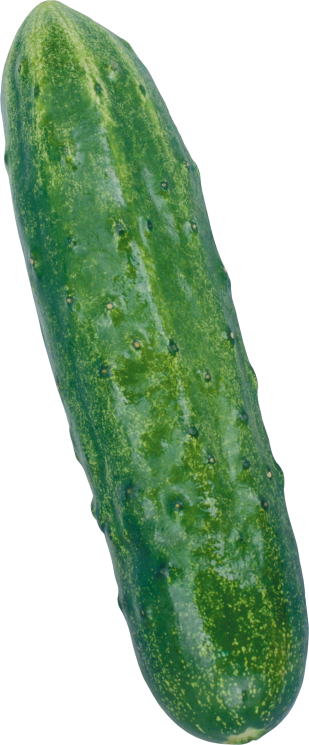 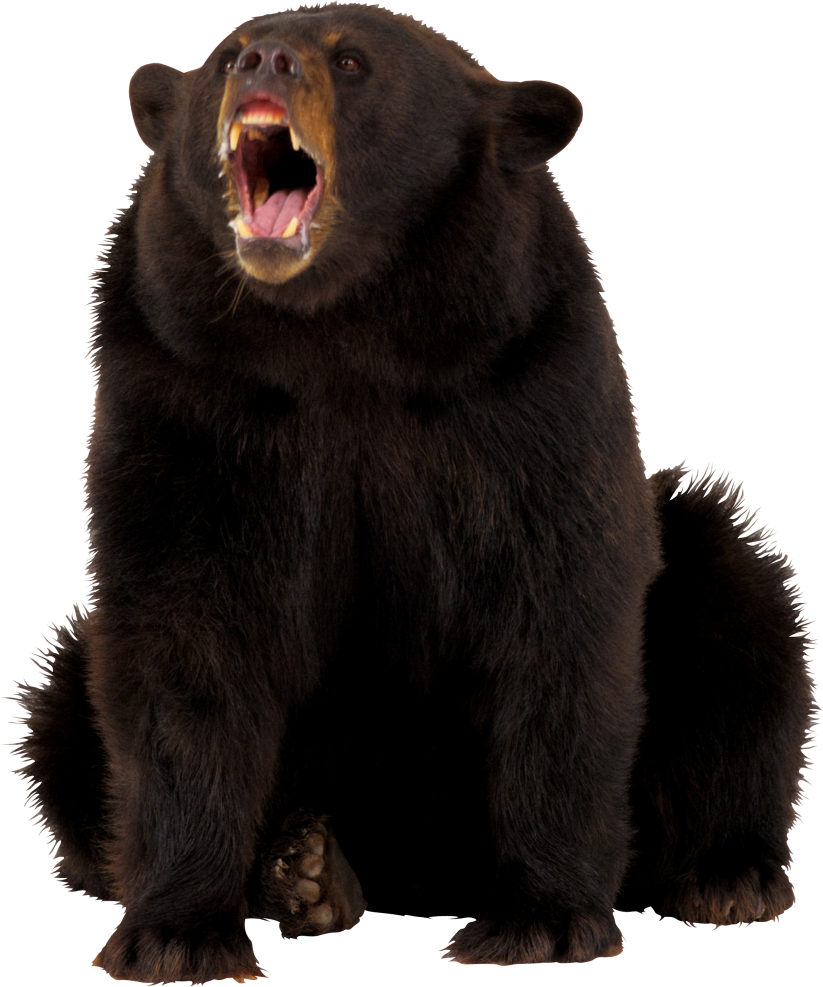 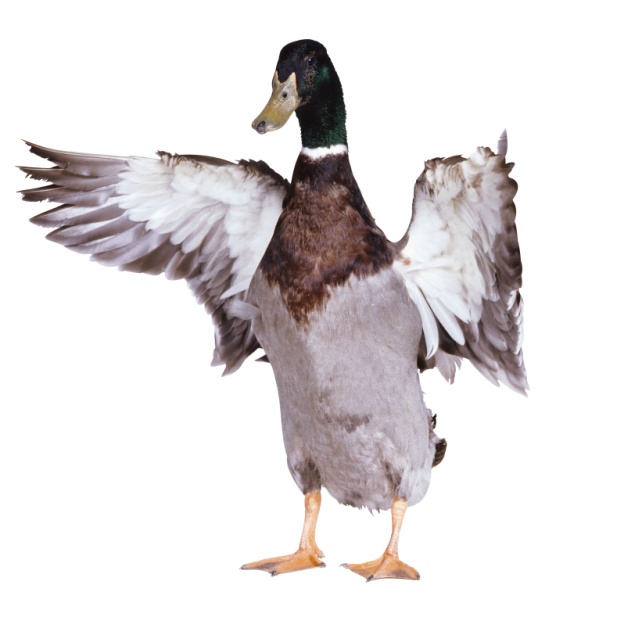 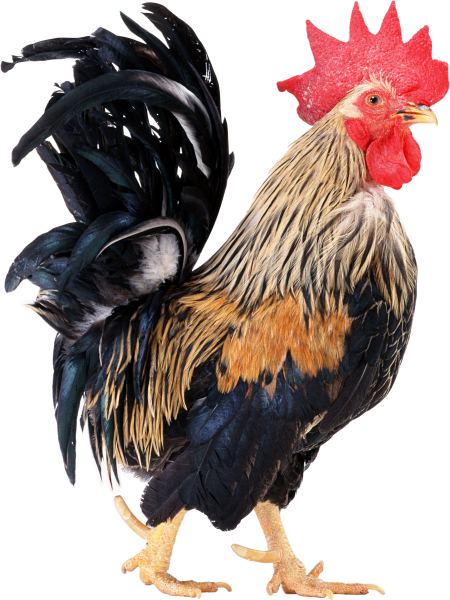 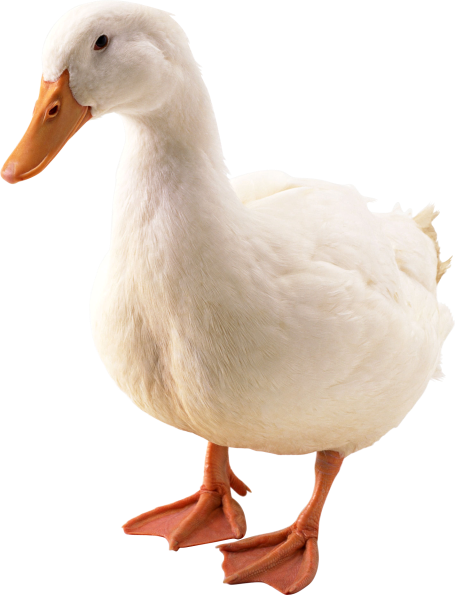 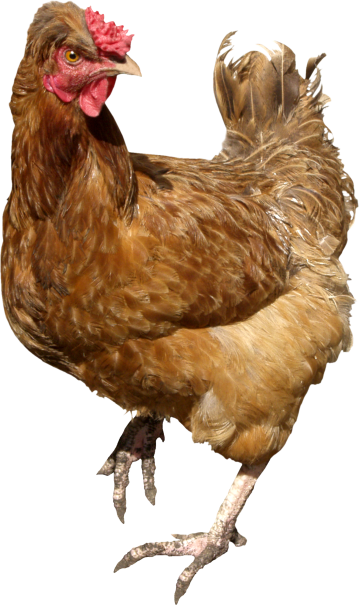 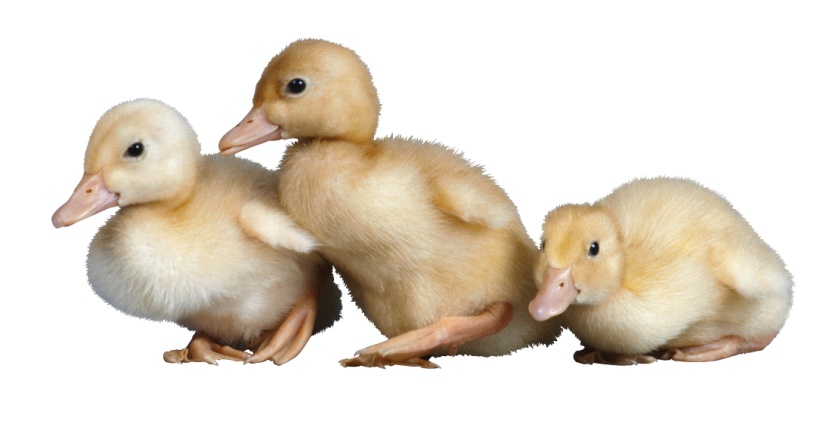 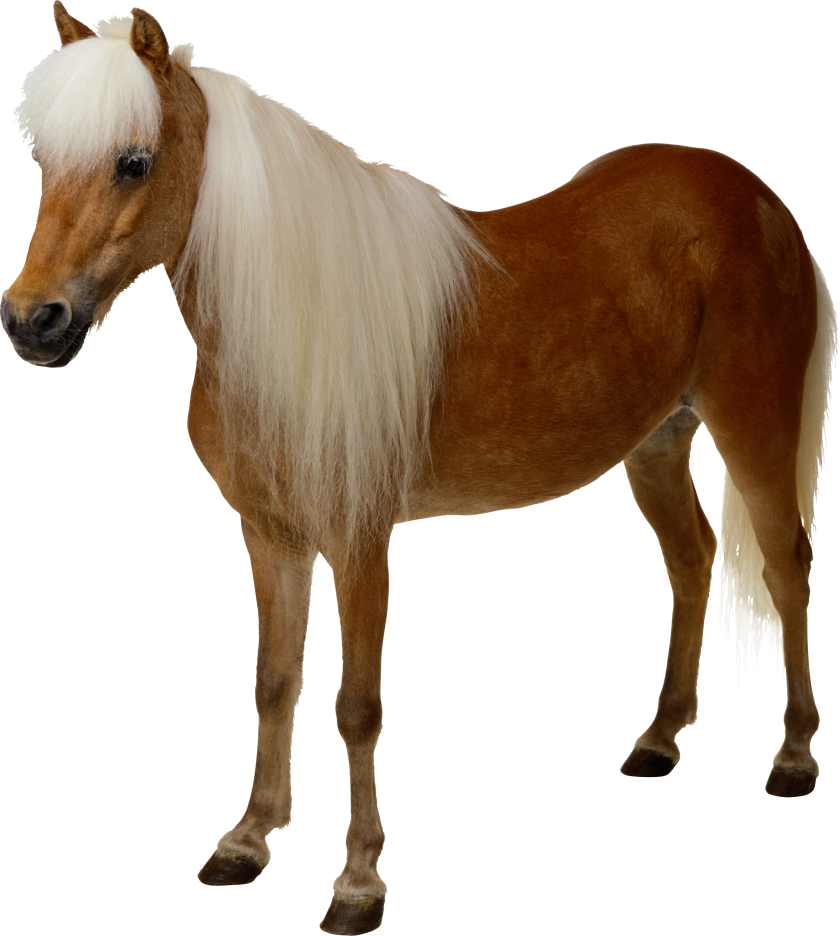 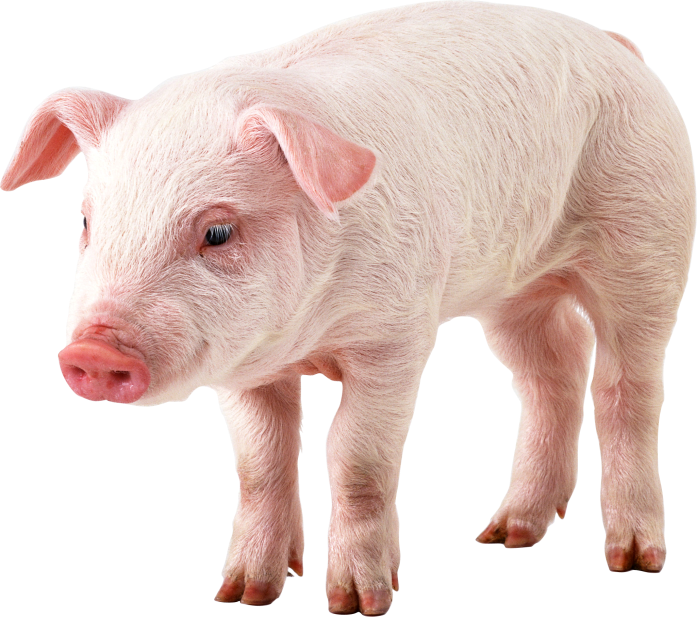 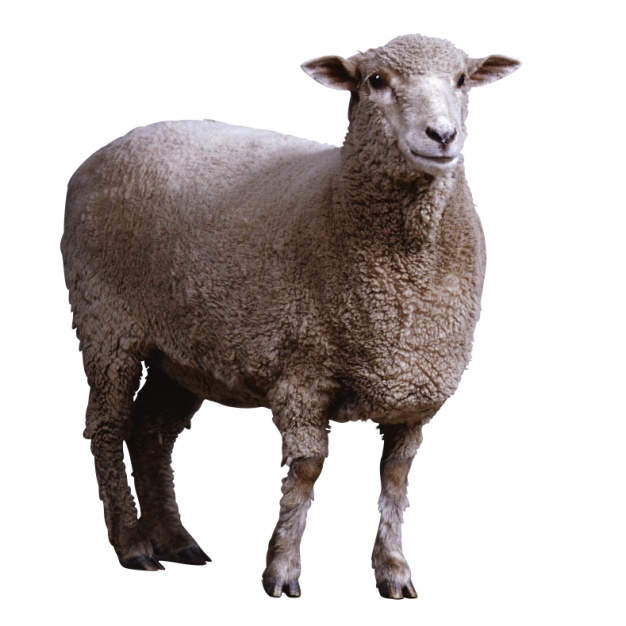 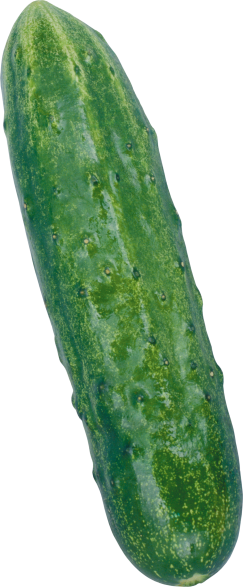 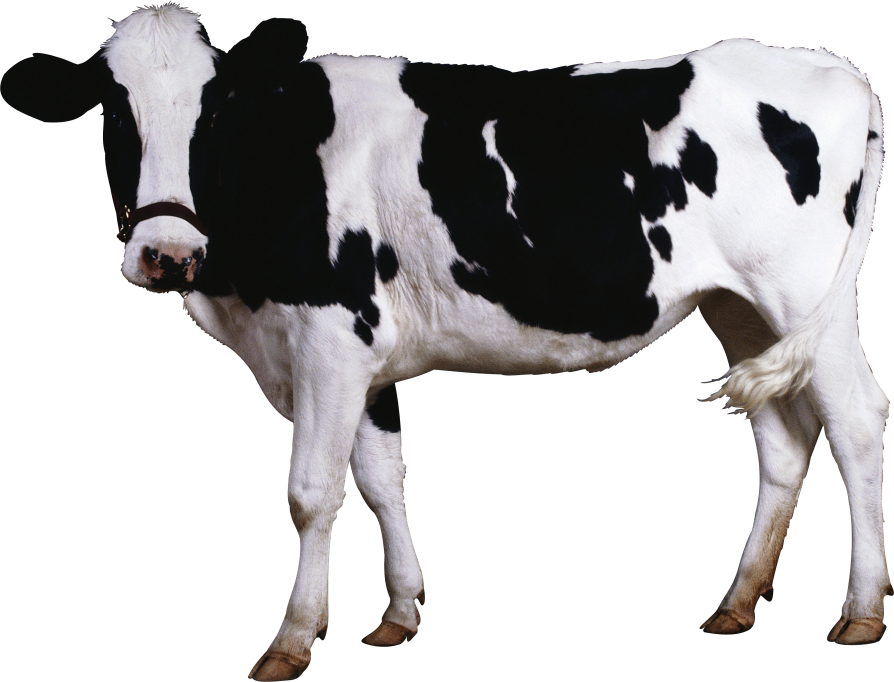 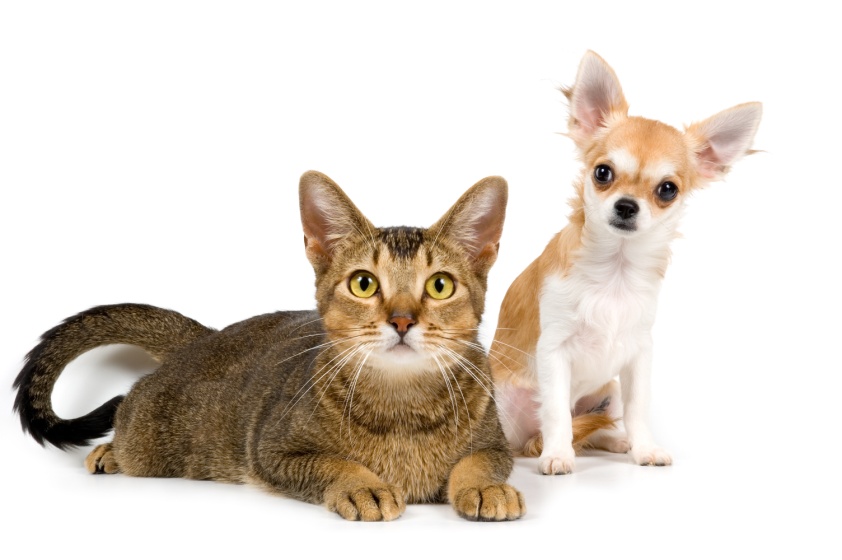 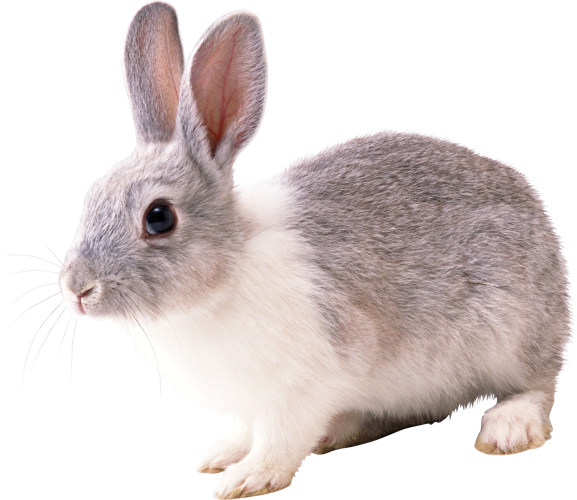 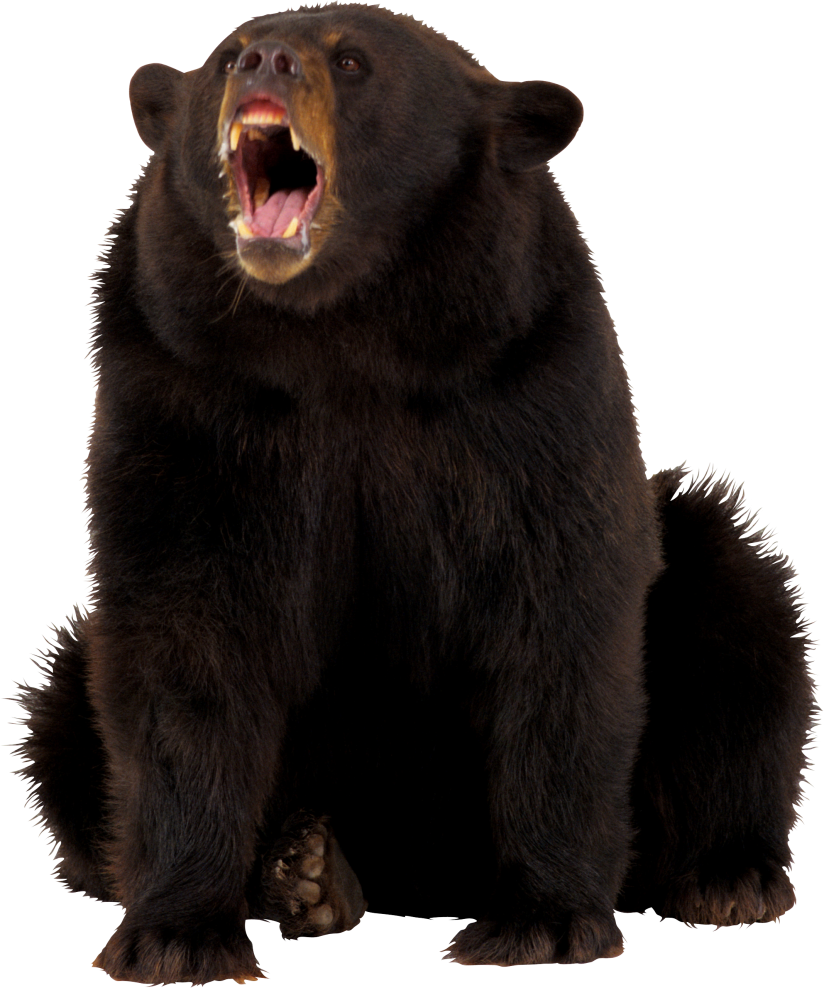 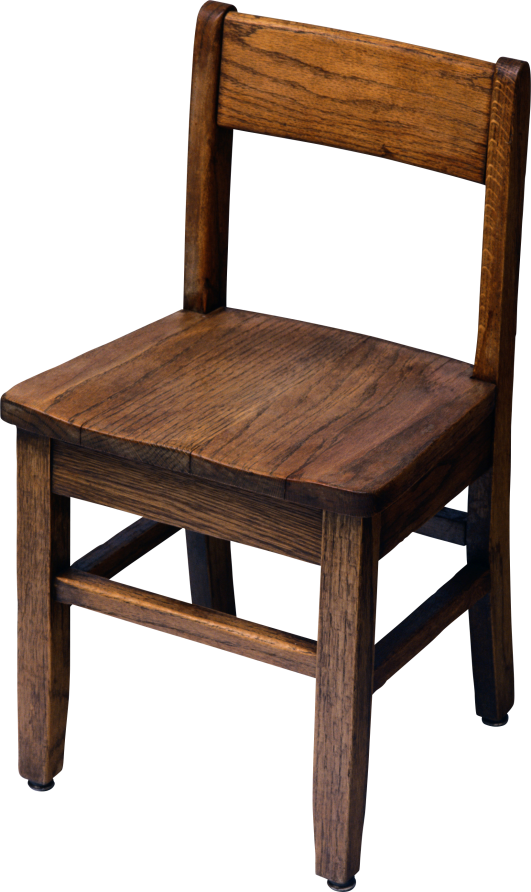 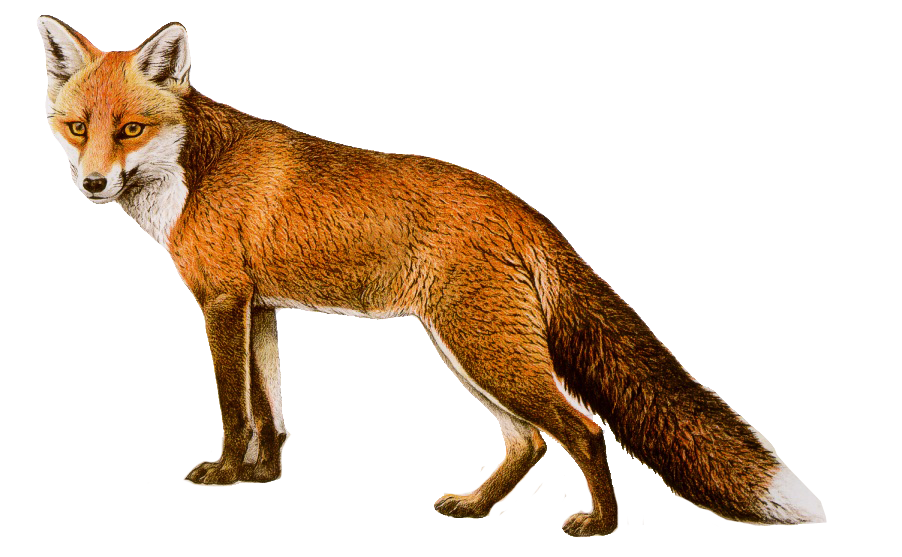 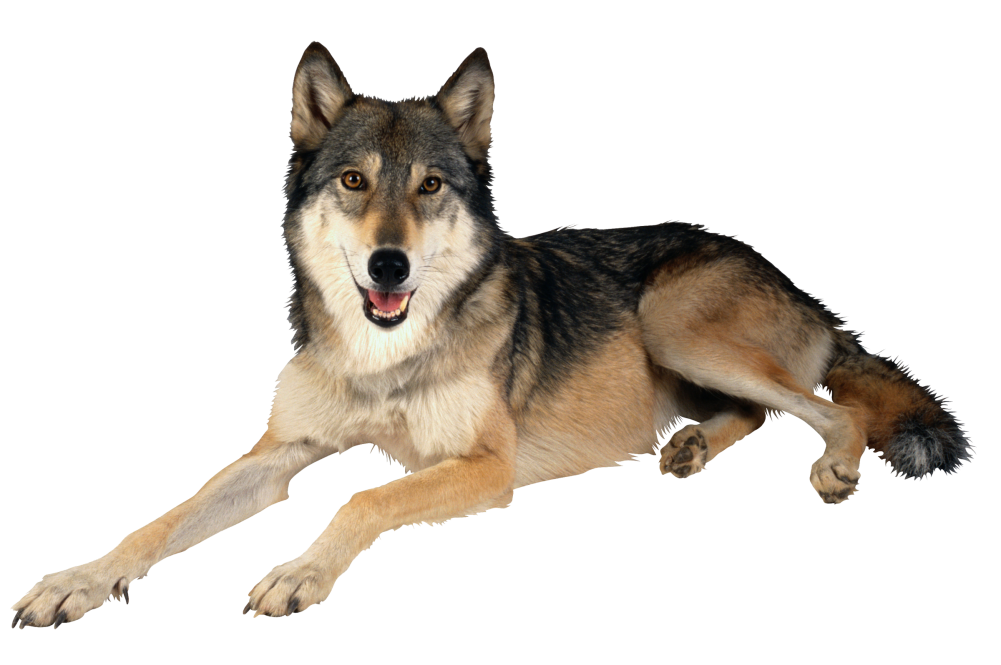 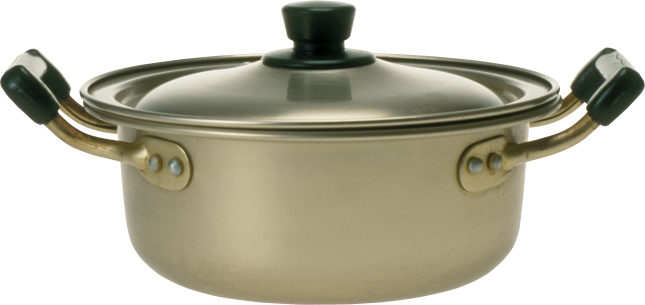 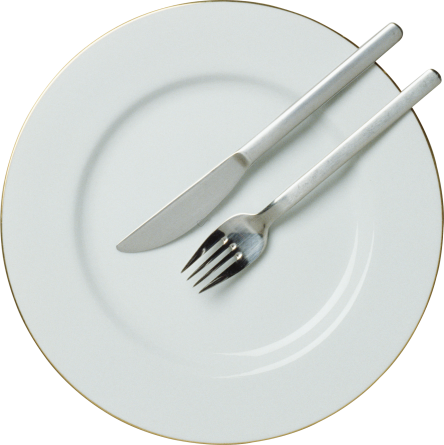 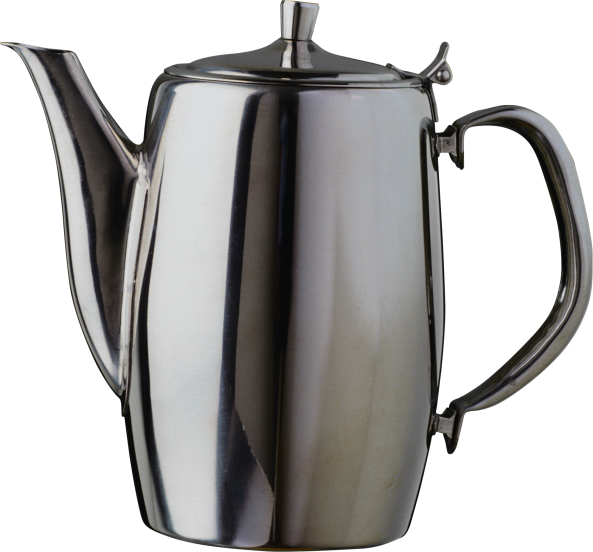 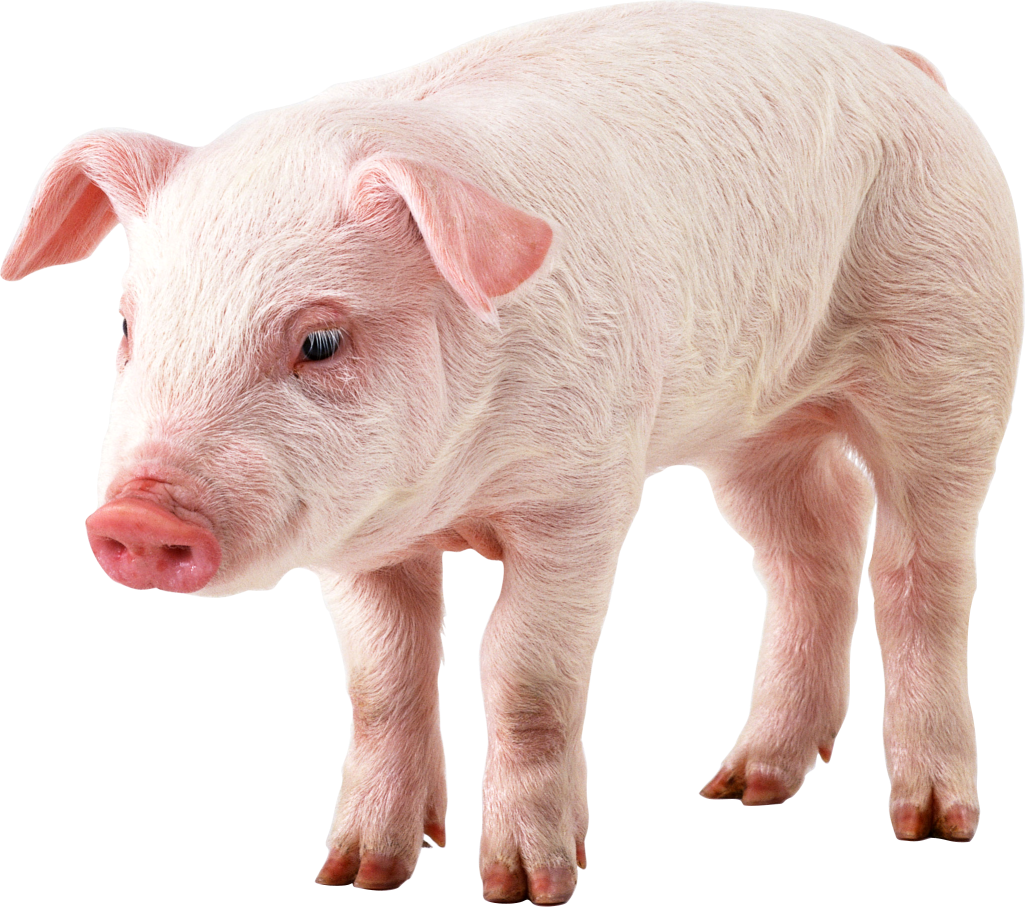 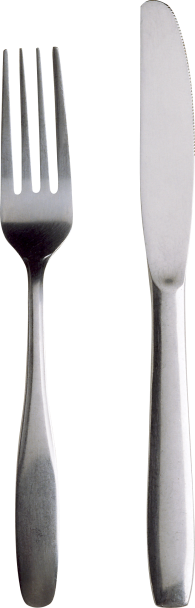 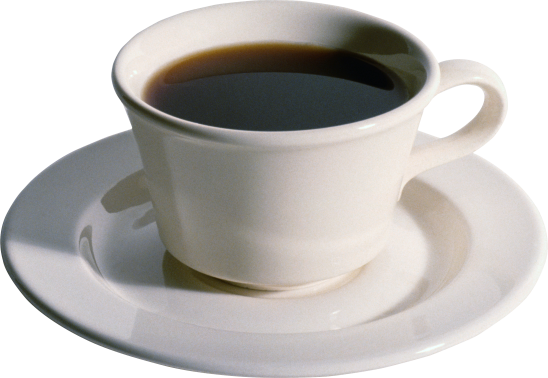 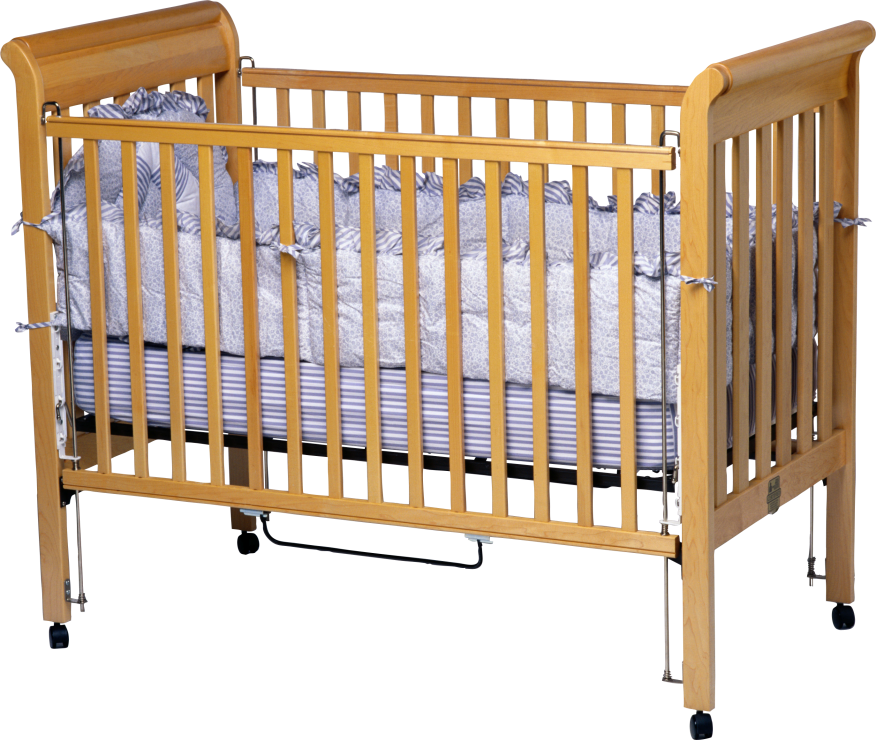 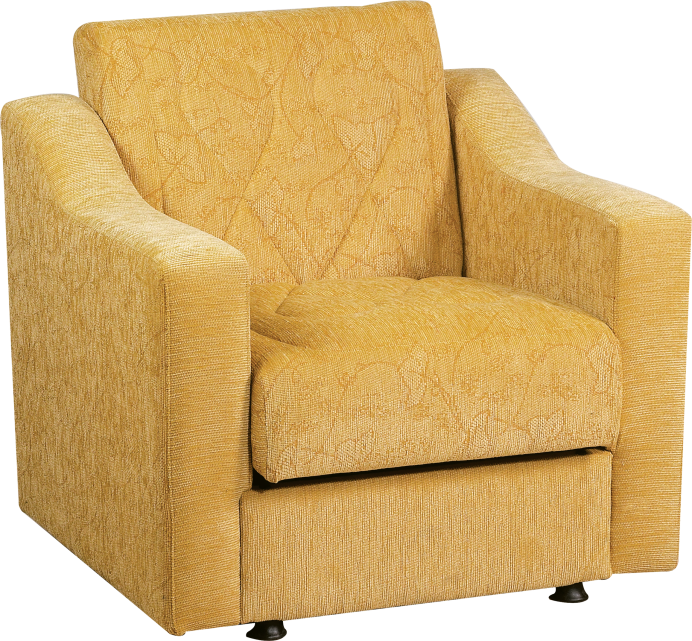 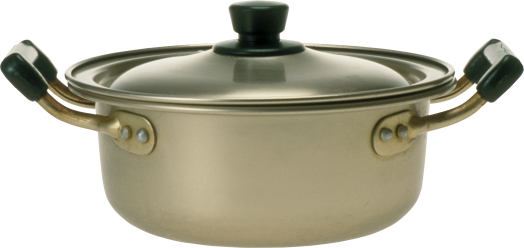 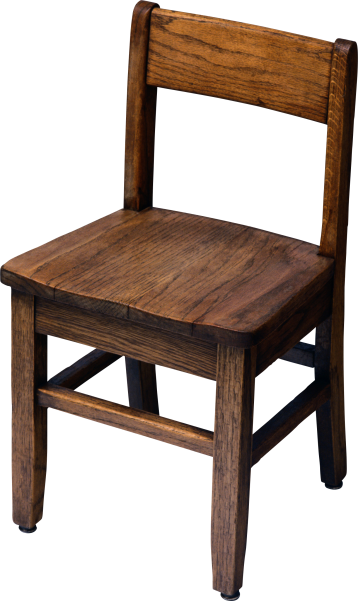 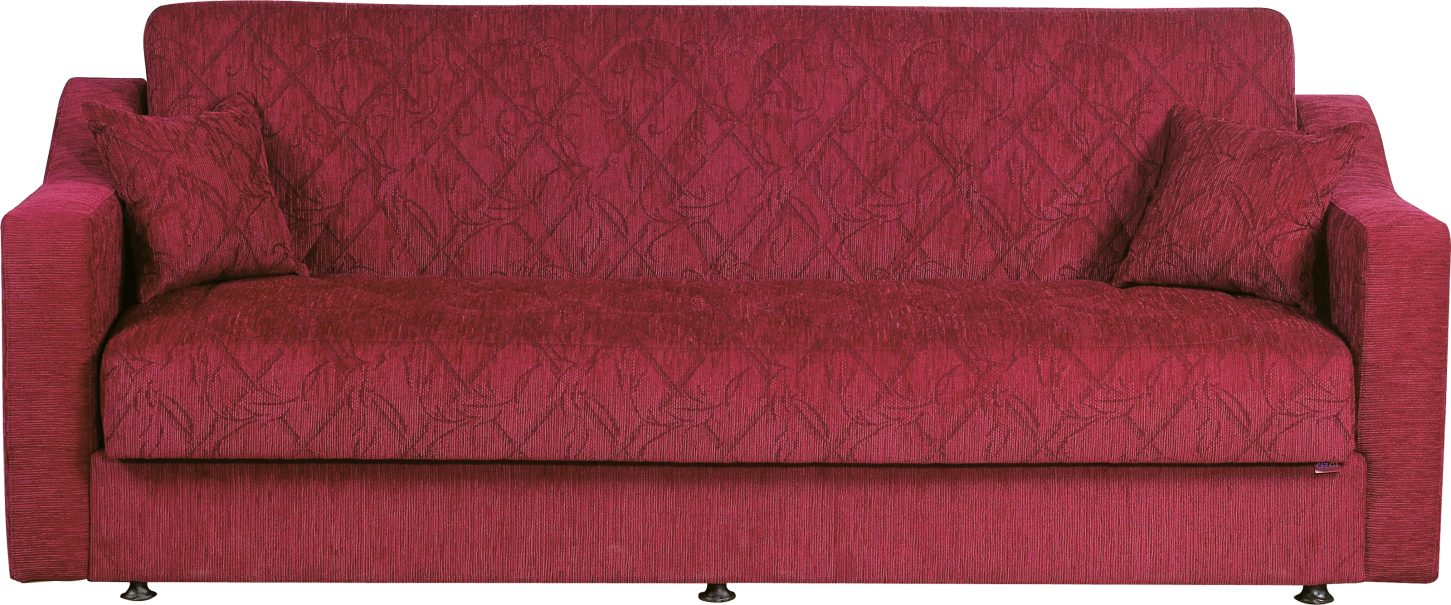 Интернет ресурсы: http://www.lenagold.ru/